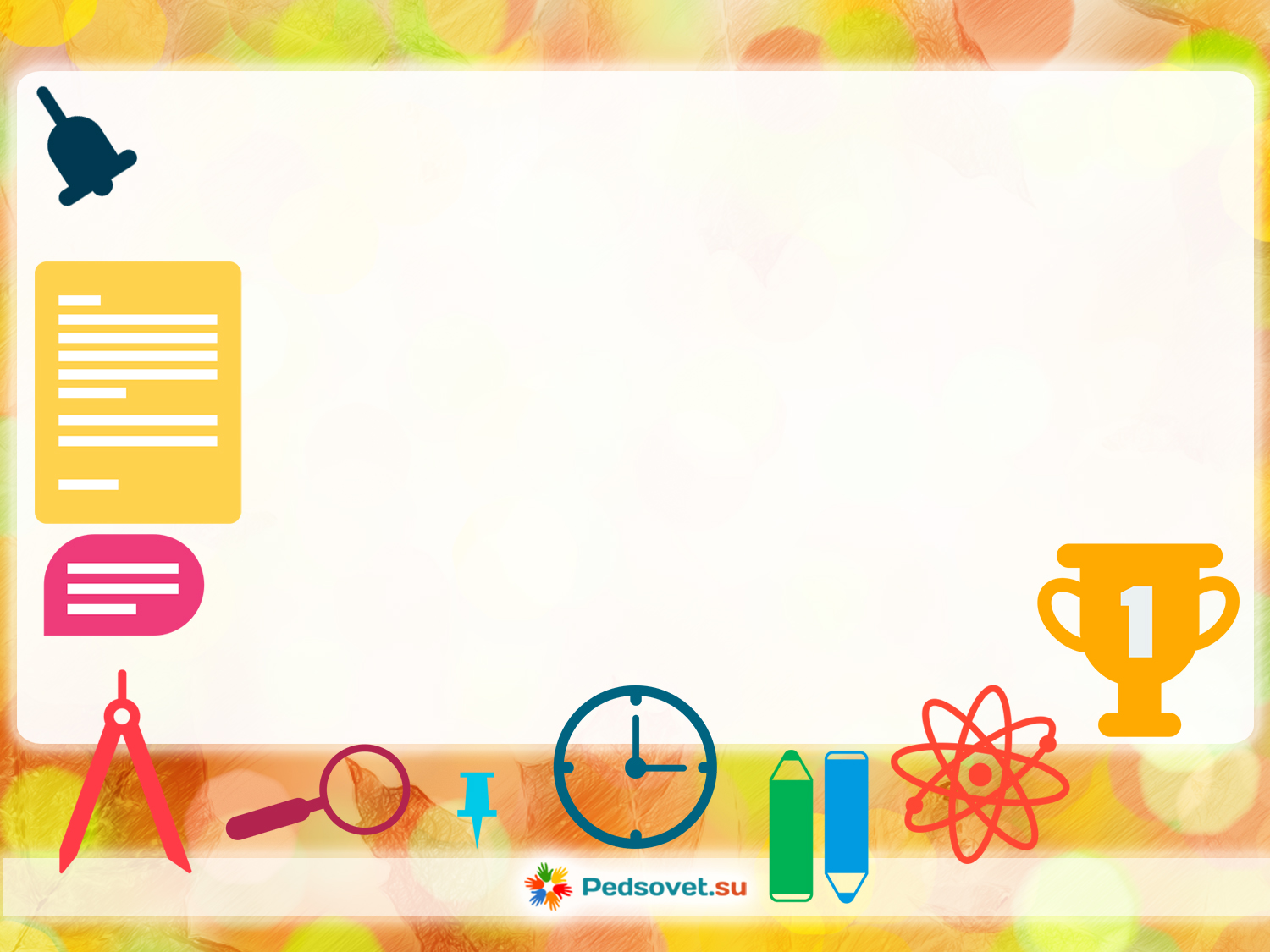 Анализ результатов учебной деятельности в 2018 – 2019 учебном году 
(основное общее и среднее общее образование)
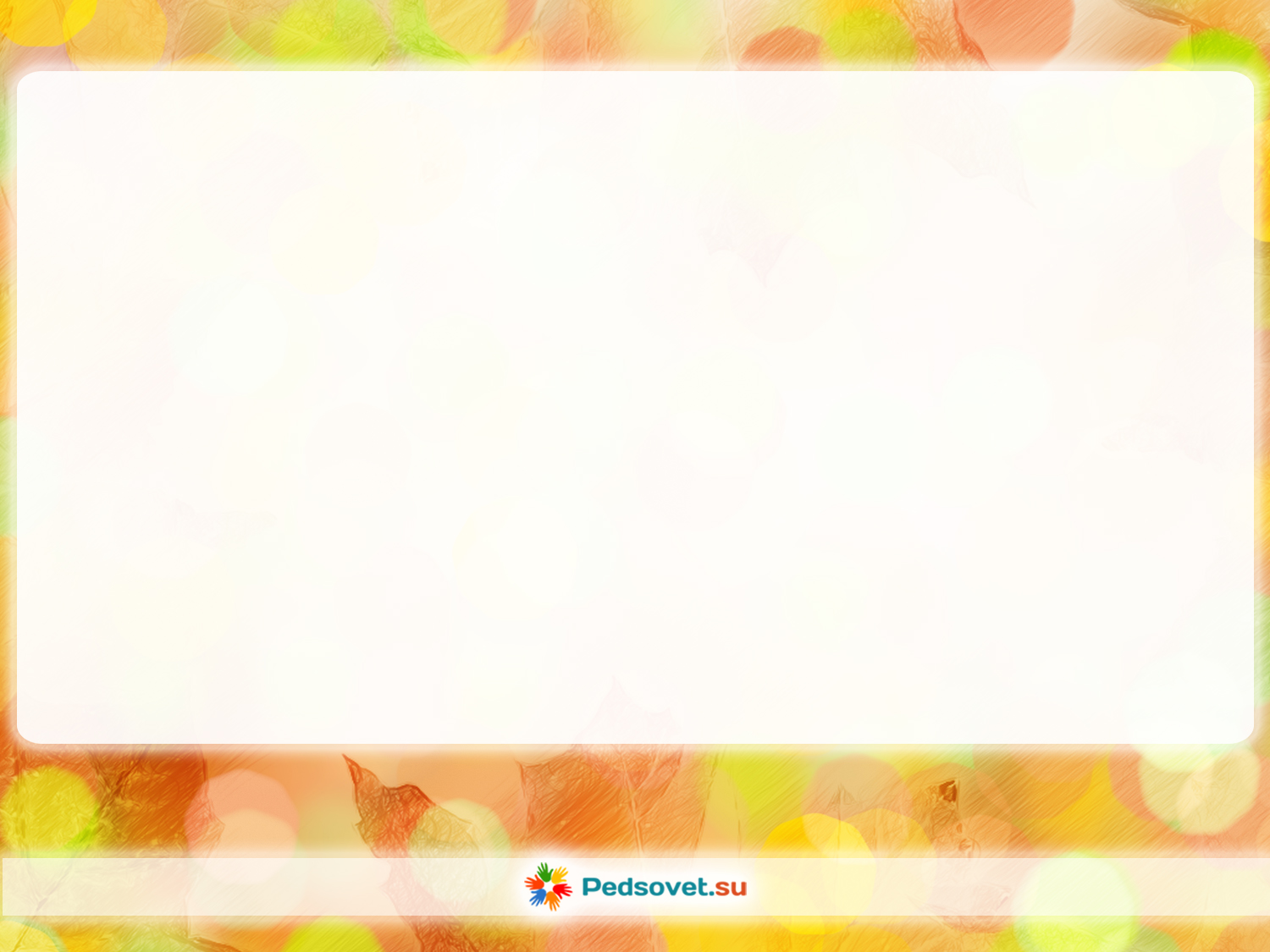 Изменение количества учащихся школы за последние 5 лет
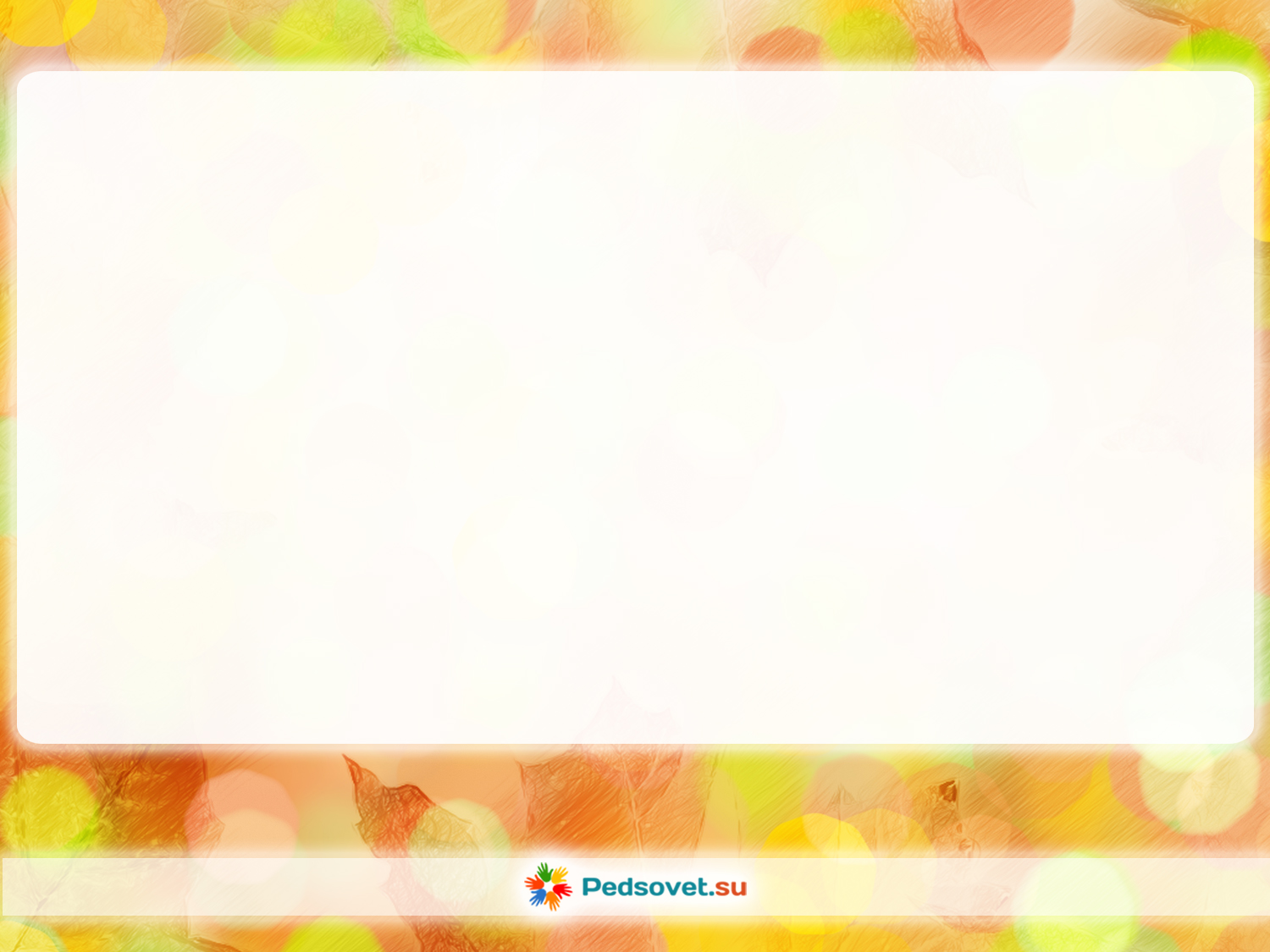 Изменение качества знаний за последние 5 лет
Основные учебные показатели 2018-2019 учебного года
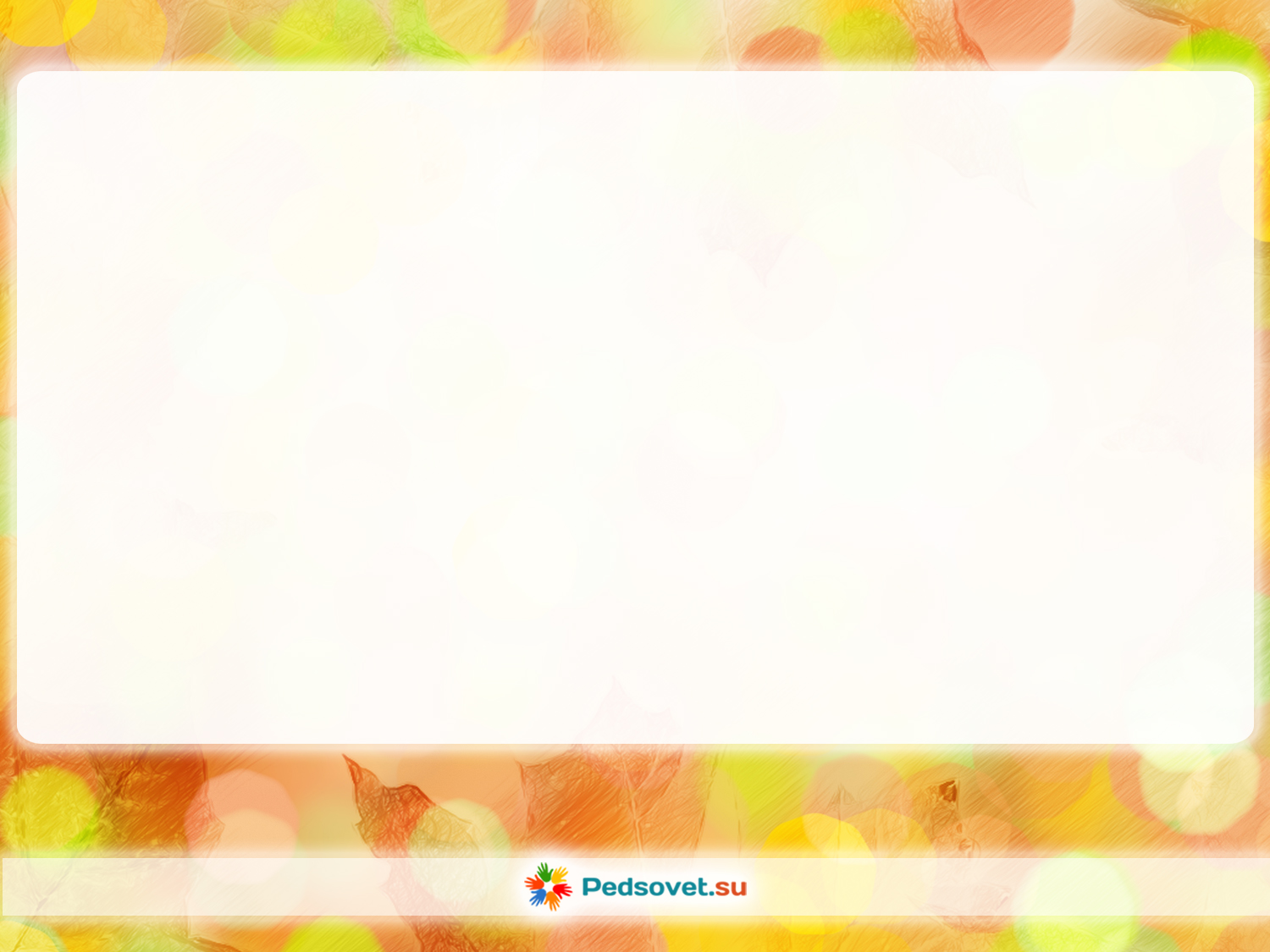 Результаты ОГЭ
Русский язык
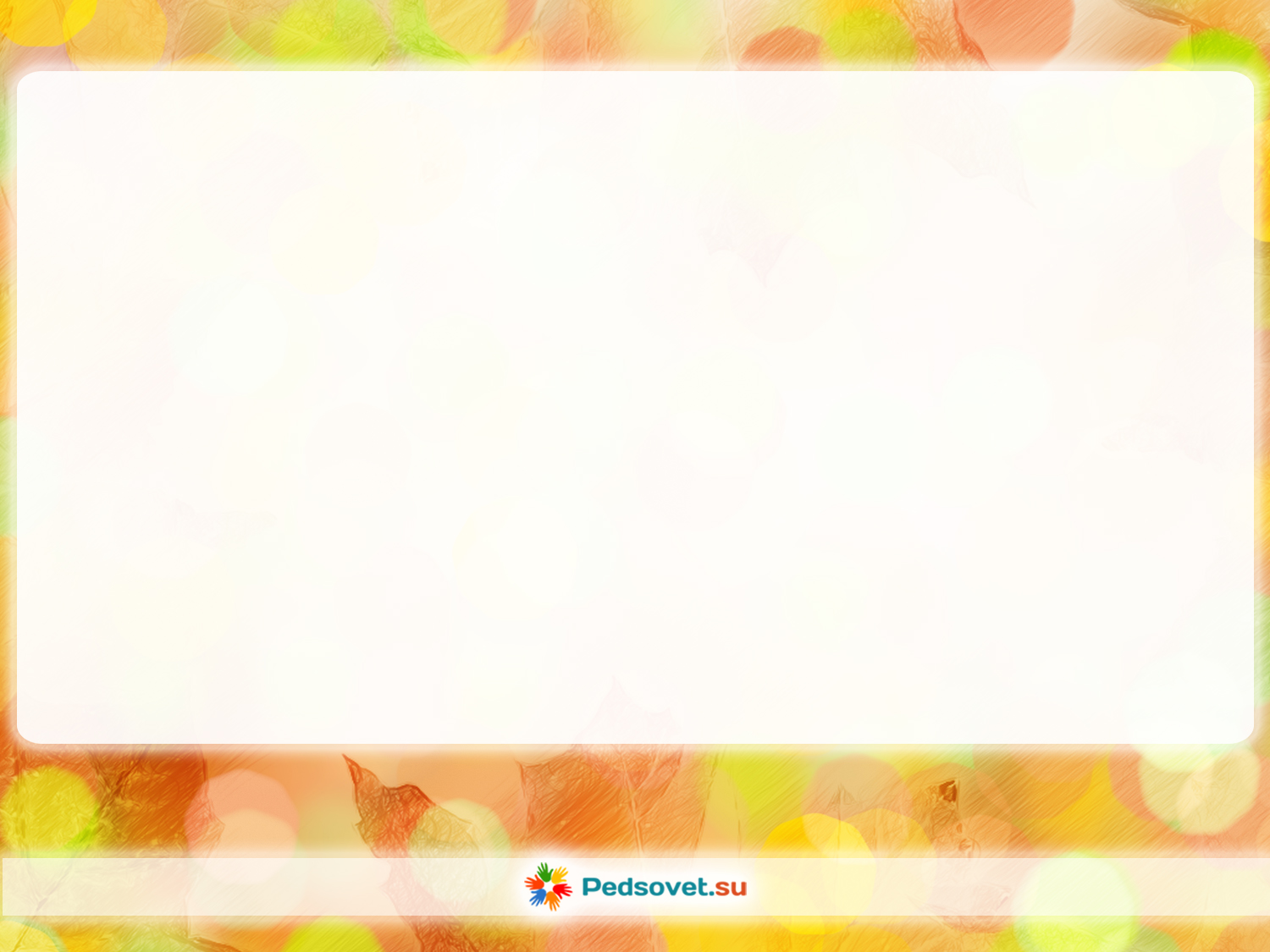 Средний балл ОГЭ в этом году составил 15,4,
Результаты ОГЭ
Математика
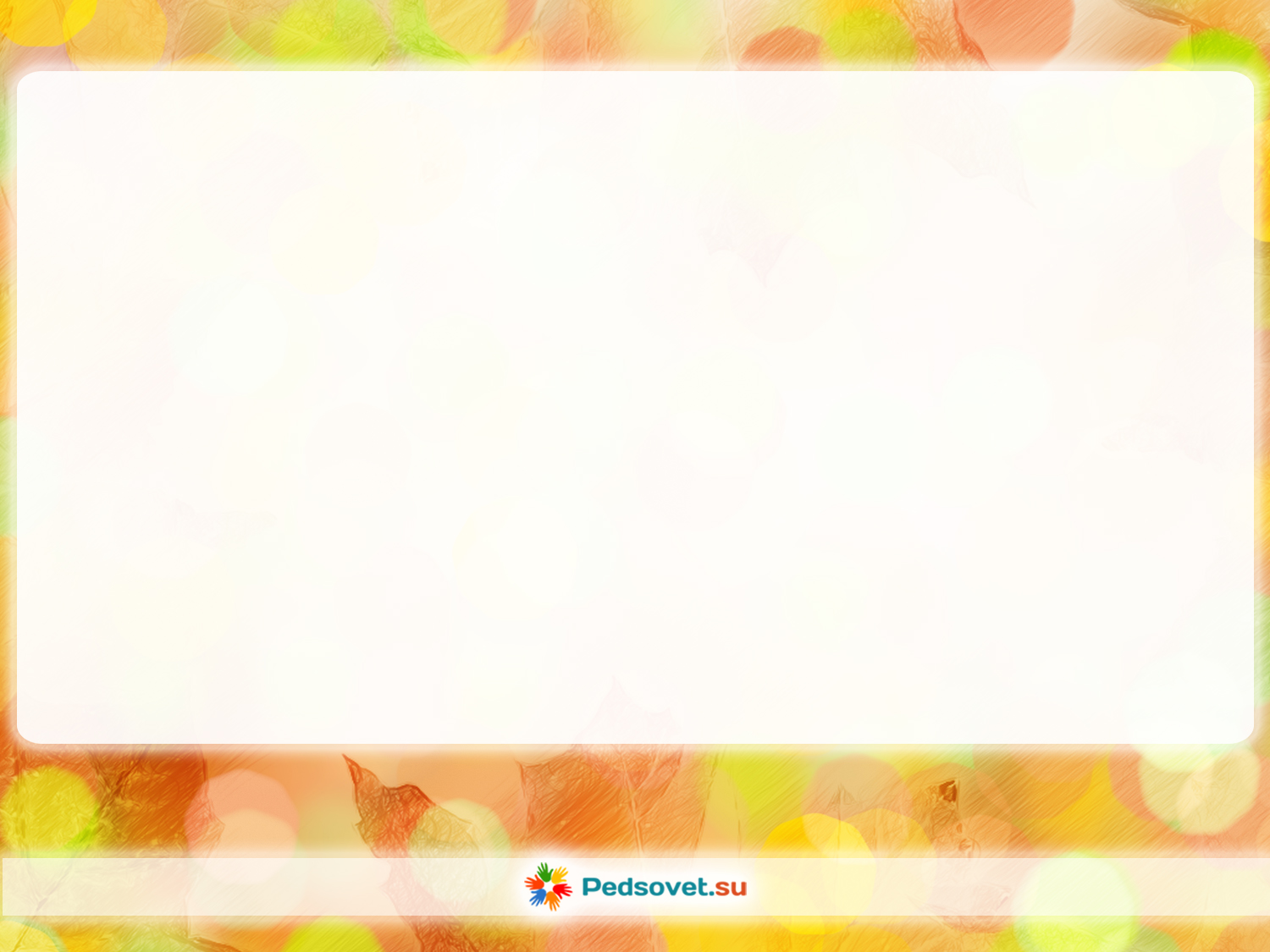 Результаты ОГЭ
Предметы по выбору
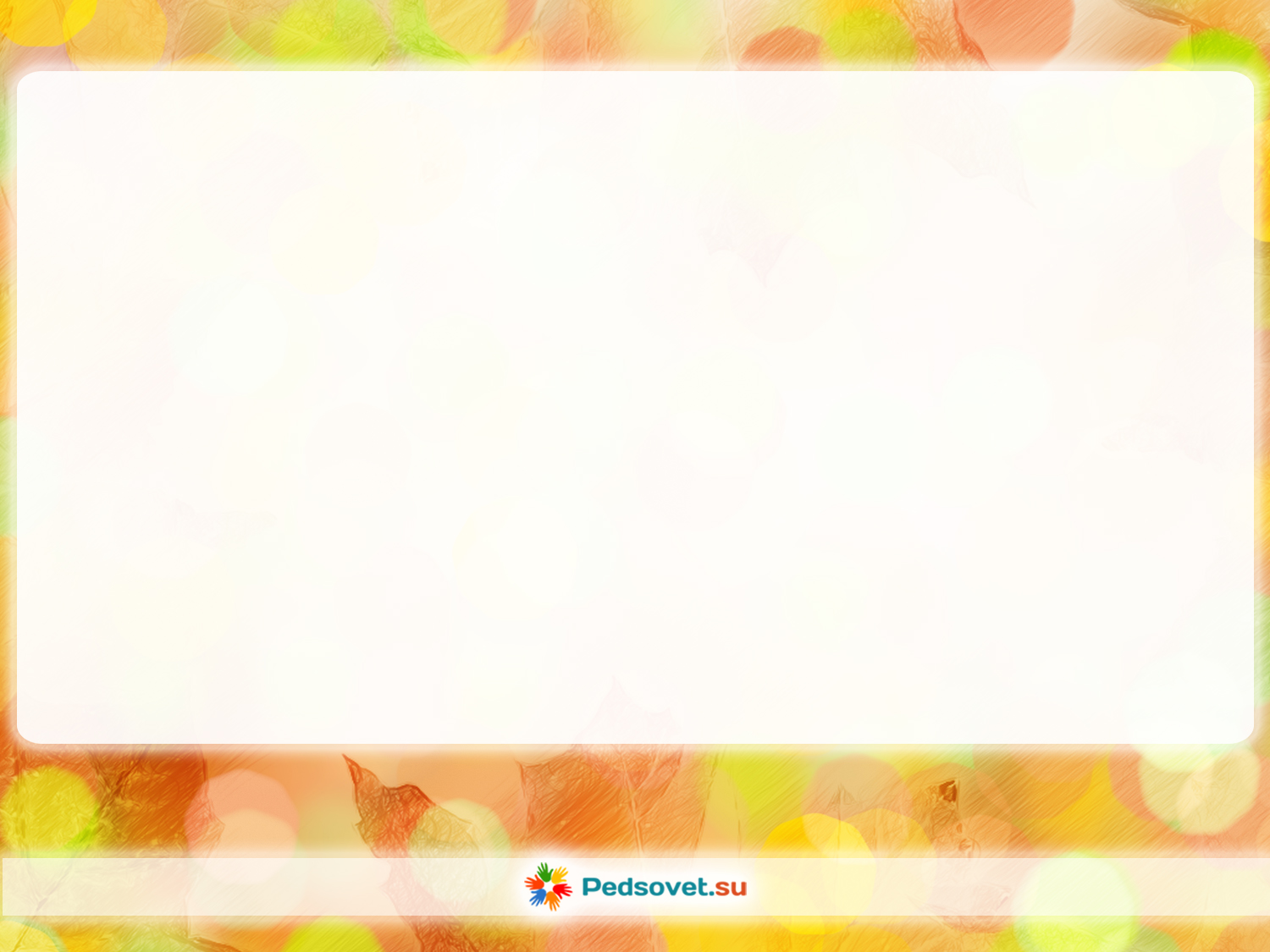 Результаты ОГЭ
Предметы по выбору
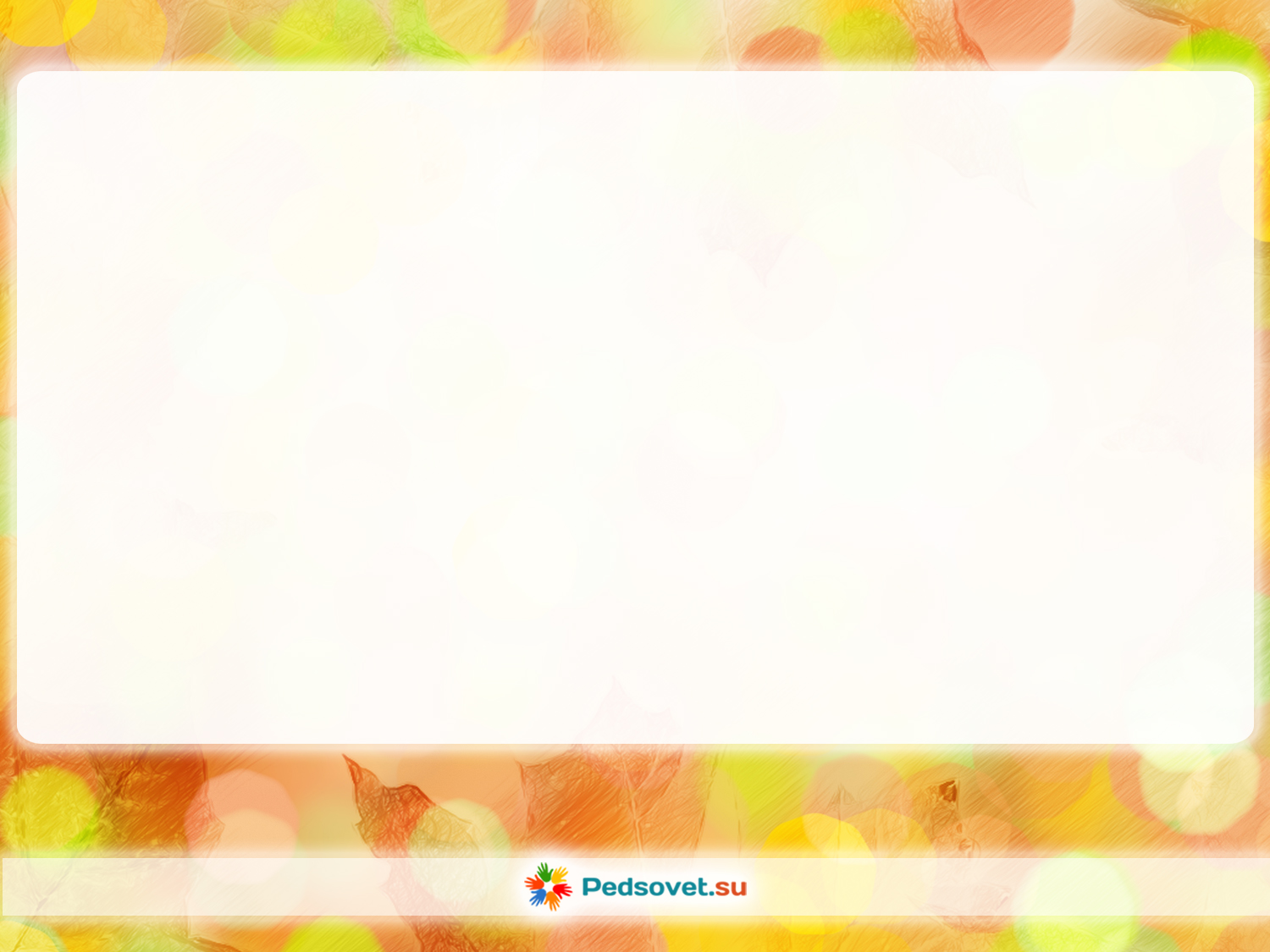 Результаты ОГЭ
Предметы по выбору
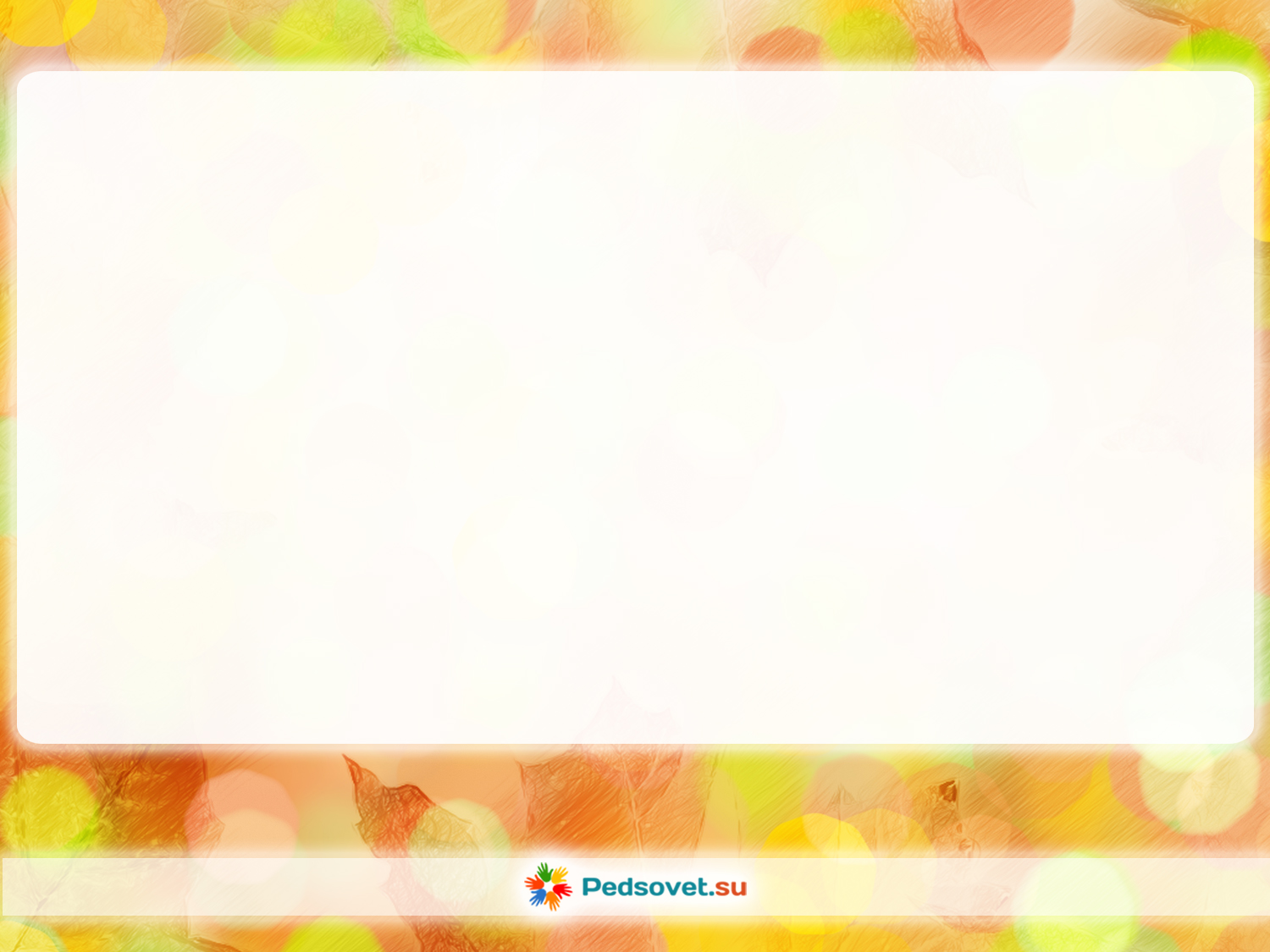 Результаты ЕГЭ
Выбор предметов
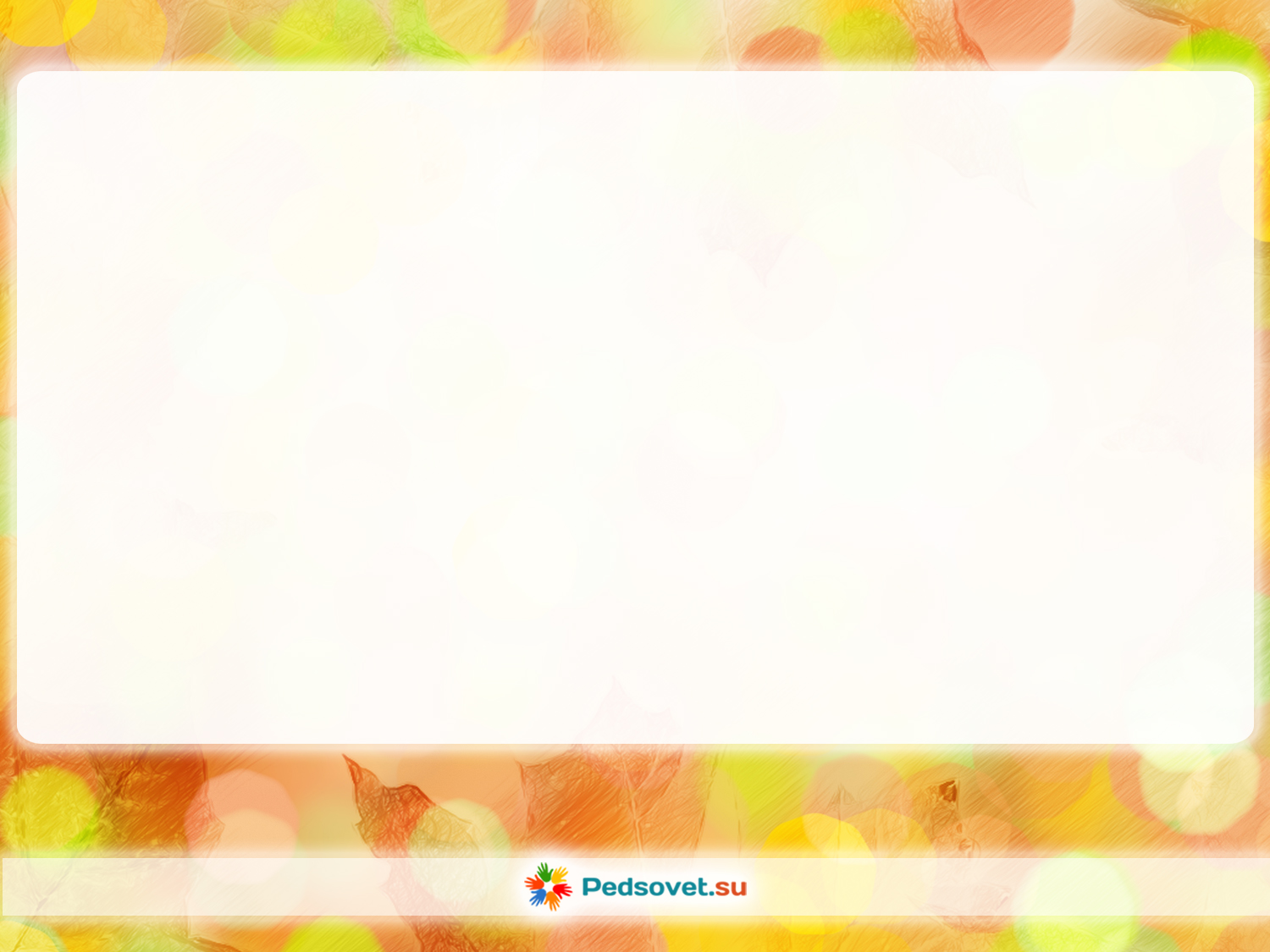 Результаты ЕГЭ
Предметы, влияющие на получение аттестата
Математика профильная
Русский язык
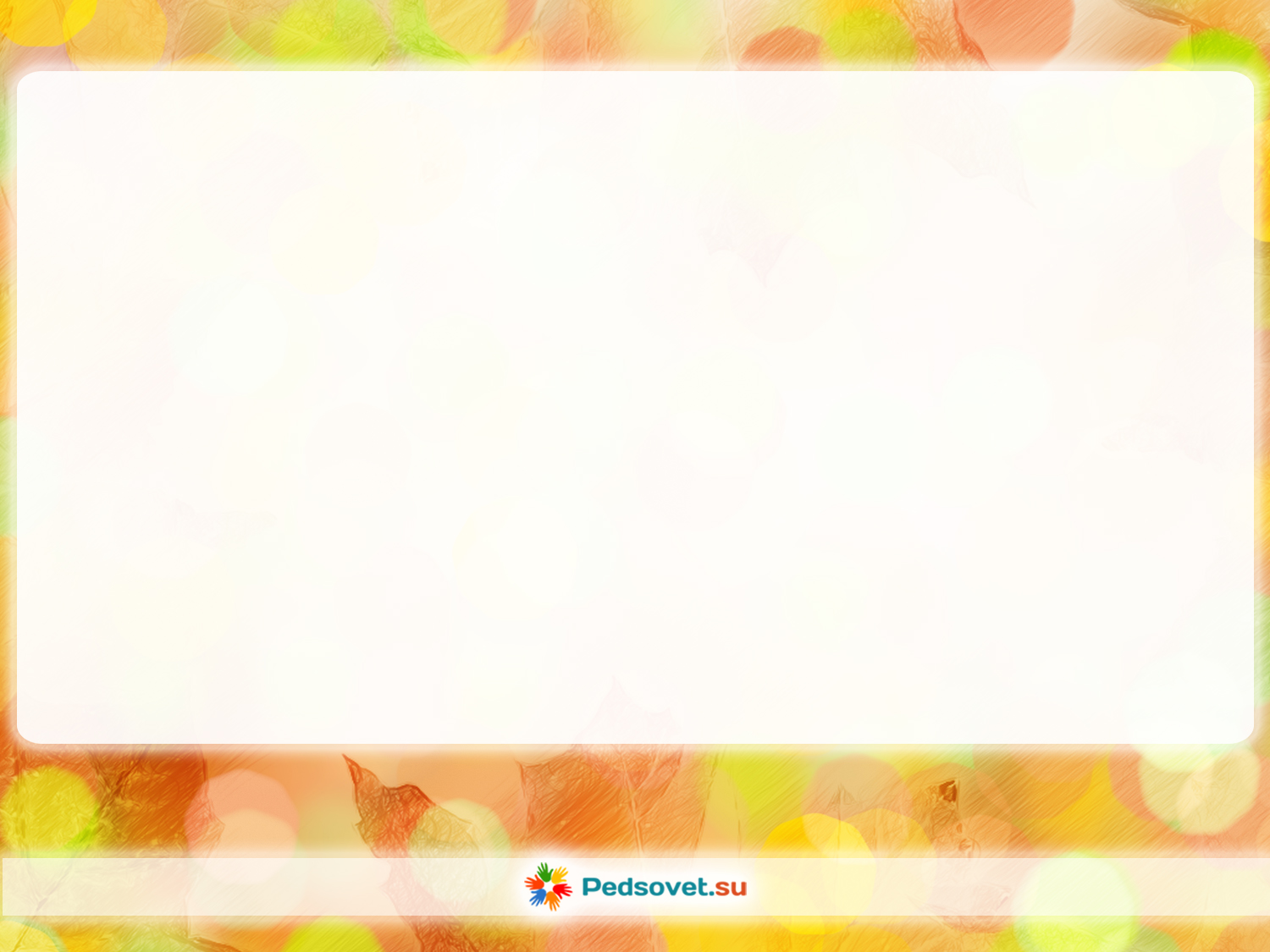 Результаты ЕГЭ
Предметы по выбору
Биология
Информатика
Физика
Химия
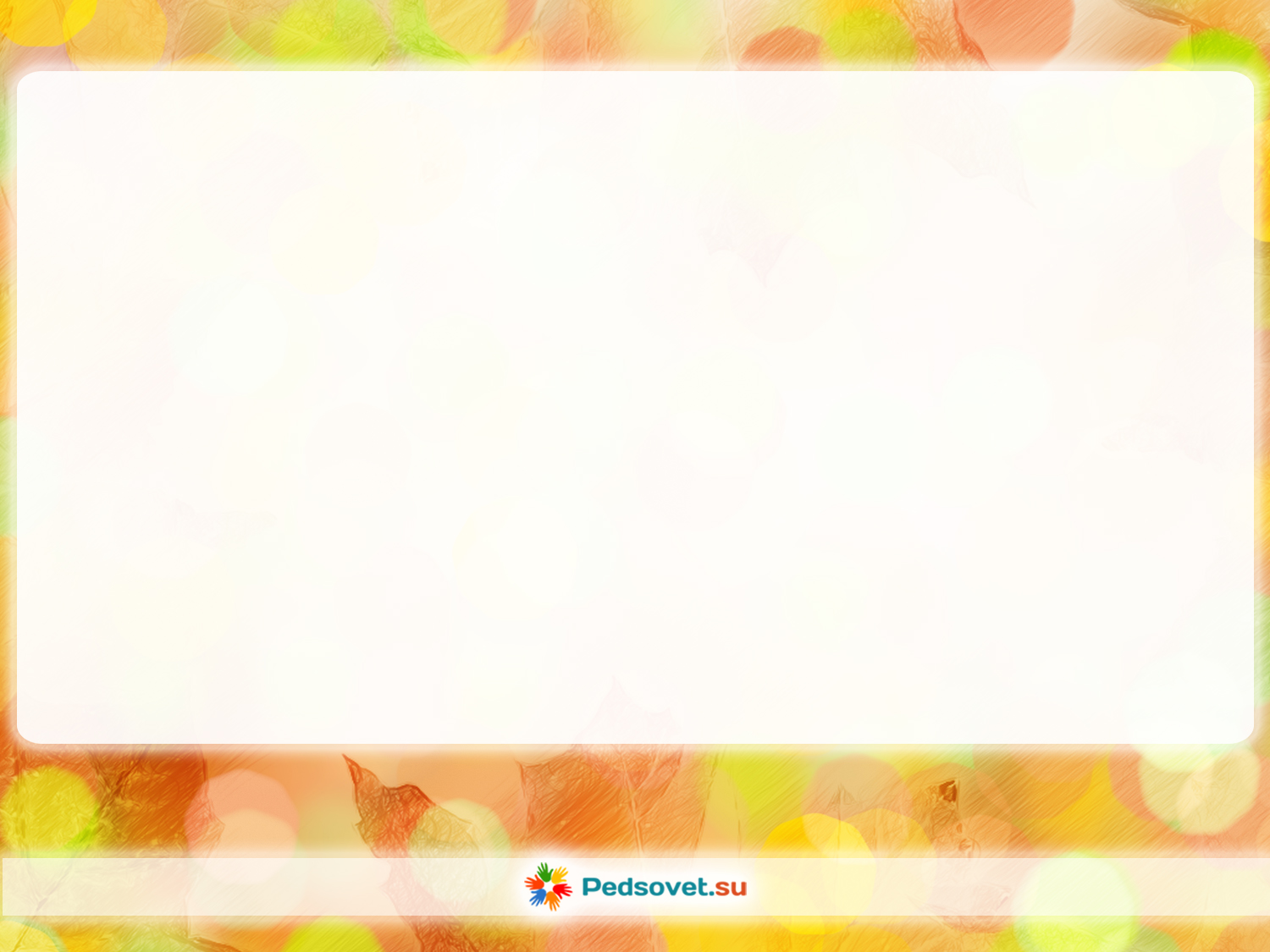 Результаты ЕГЭ
Предметы по выбору
Английский язык
История
Литература
Обществознание